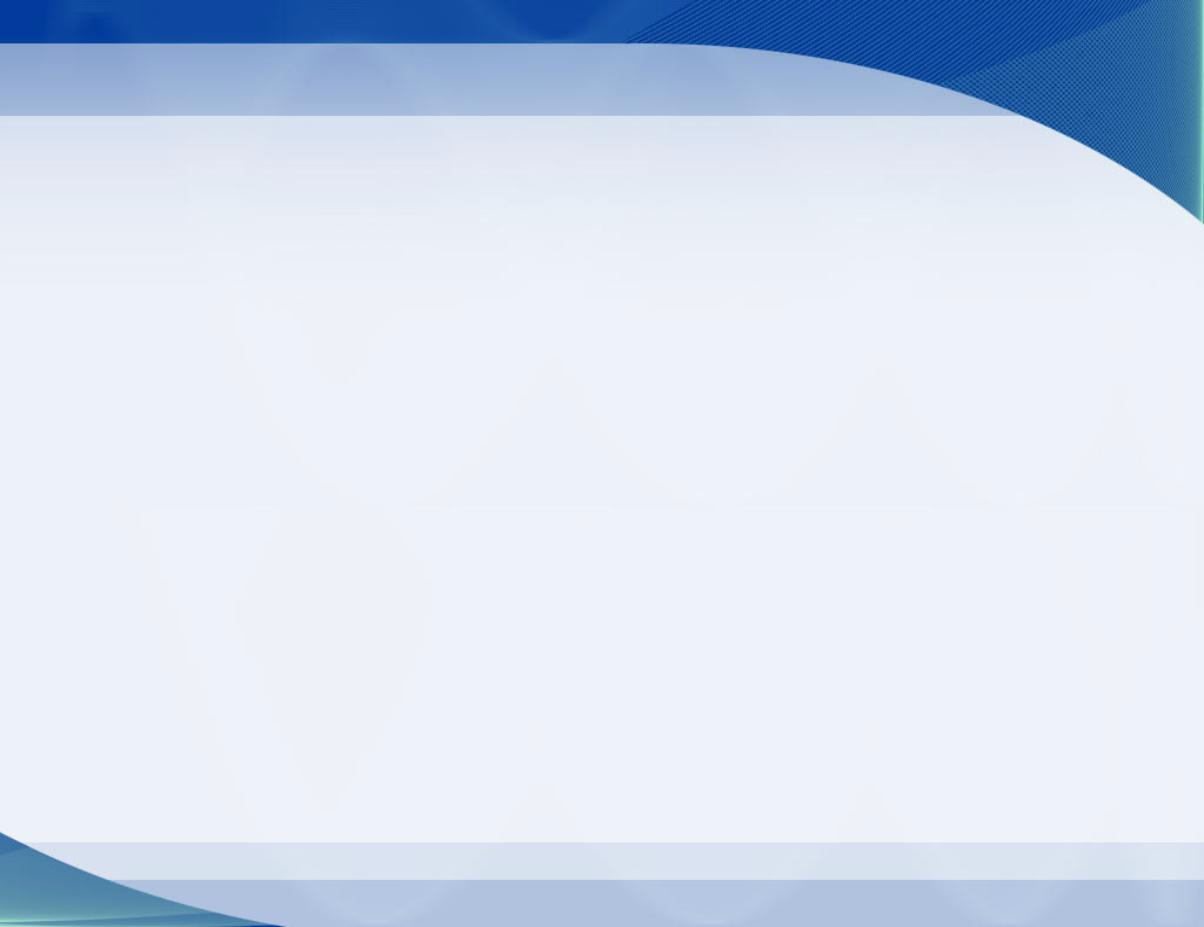 Автор-составитель Полякова Елена Григорьевна, 
зам. директора МБУДО «Центр внешкольной работы» г.Брянска
Методические рекомендации — это руководство к действиям для педагогов
Педагог делится с педагогическим сообществом наиболее эффективными собственными  способами  и методами организации образовательного процесса и внеурочной деятельности,
 основываясь на определённых научных и методических трудах
и собственном опыте применения педагогических технологий
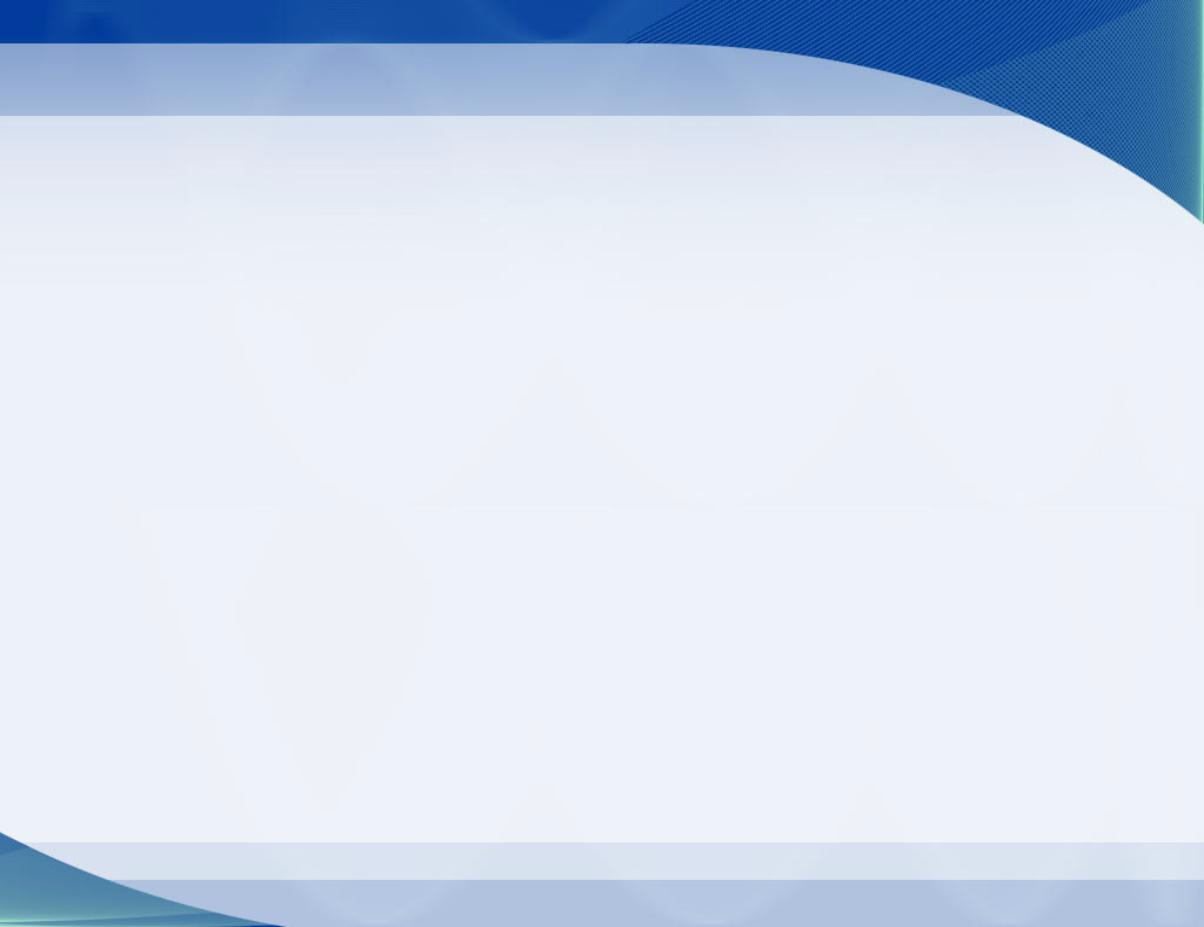 Методические  рекомендации

  должны состоять из конкретных указаний, идей и советов, помогающих тем, для которых они предназначаются,  сориентироваться с ходом и технологией выполнения  определённых в них учебных задач
автор должен давать личные указания -  что, как и в какой последовательности  применять, чтобы достигнуть поставленной цели в соответствии с избранной темой рекомендаций
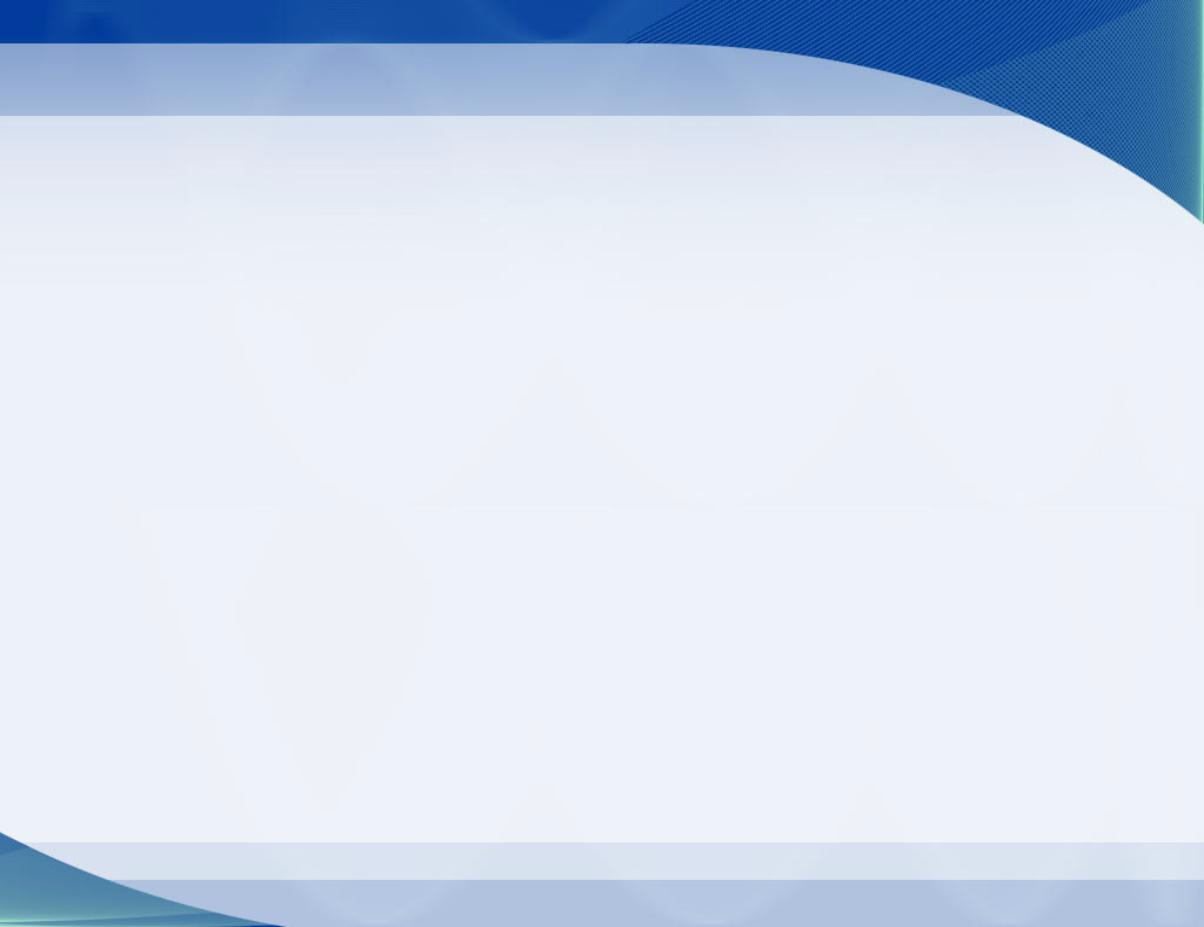 СТРУКТУРА МЕТОДИЧЕСКИХ РЕКОМЕНДАЦИЙ 
содержание разделов.docx

титульный лист;
 аннотация; 
содержание;
пояснительная записка; 
основная часть;
заключение;
список литературы  (книги, статьи, адреса сайтов, рекомендуемые  для ознакомления);
приложения (содержащие  дополнительные материалы, если в этом  есть необходимость)
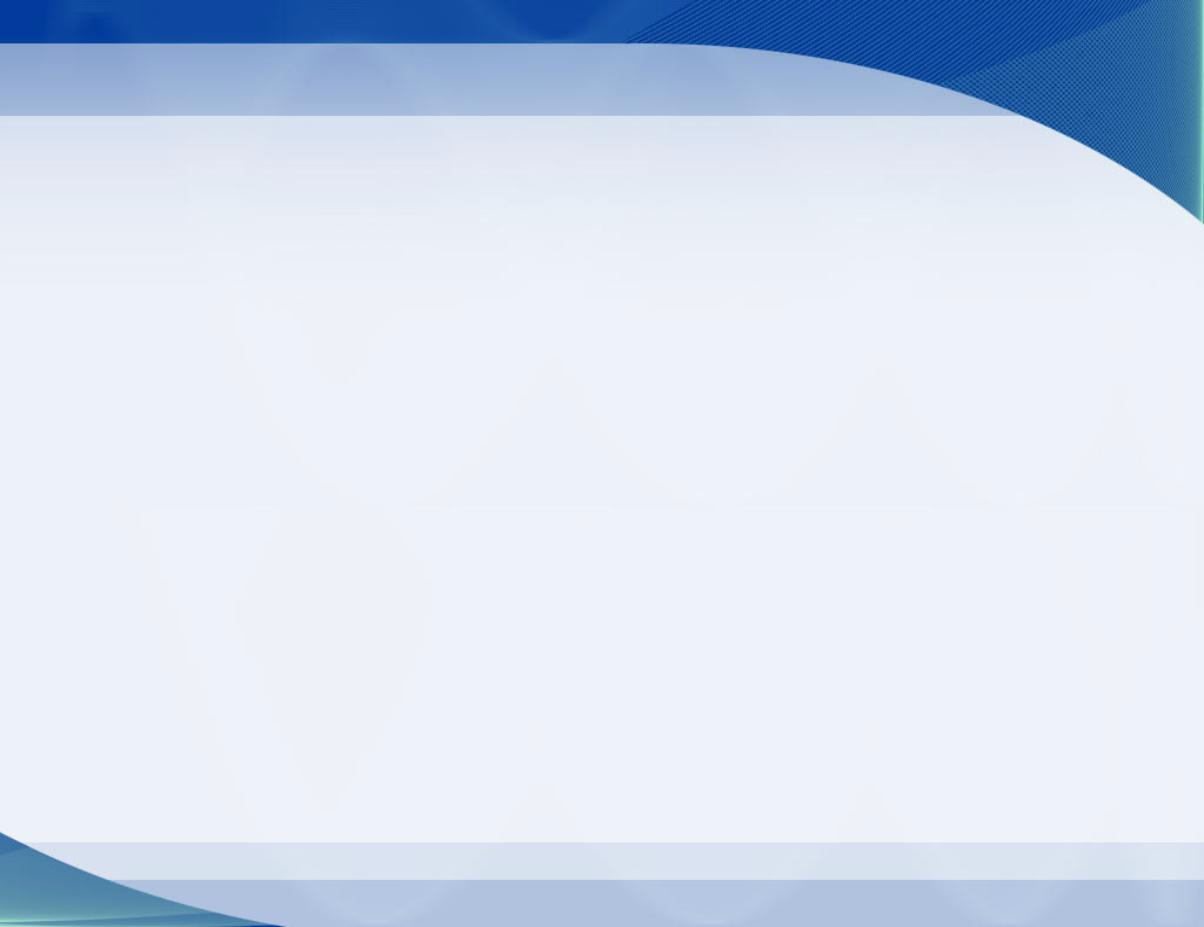 Вводная часть 
(аннотация, пояснительная записка)
не должна занимать больше 15% от всего объема работы

Основная часть составляет  75% пособия 

 Оставшиеся 10% - это заключение, список литературы и приложения
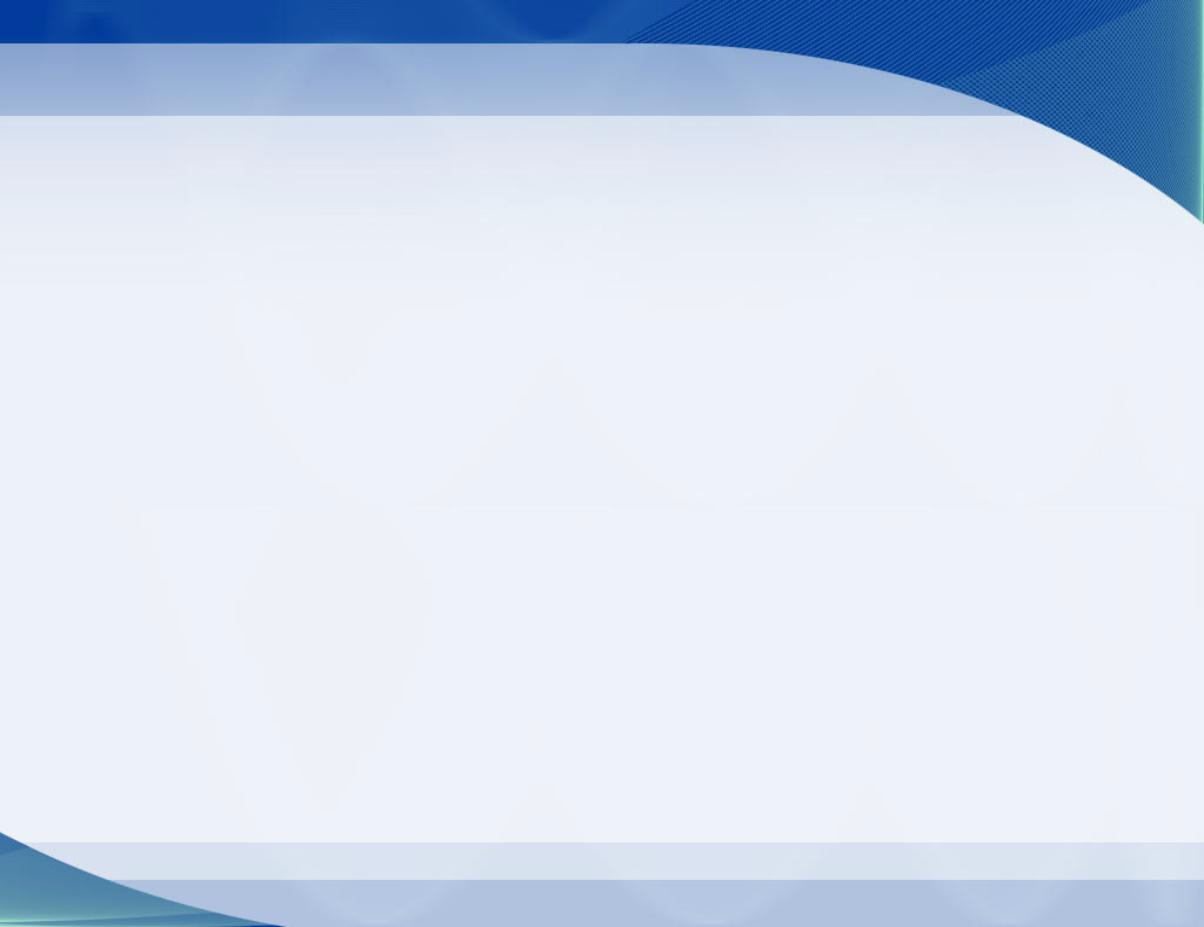 Как подготовиться к разработке методических рекомендаций? 
В подготовительный этап входят: 
выбор актуальной и интересной для пособия темы; 
знакомство с литературными источниками, научными статьями и специализированными сайтами, посвященными выбранному вопросу;
отбор наиболее подходящего для пособия материала; 
поиск интересных фактов, рекомендаций, фотографий, таблиц, которые помогут раскрыть тему; 
составление содержания работы.
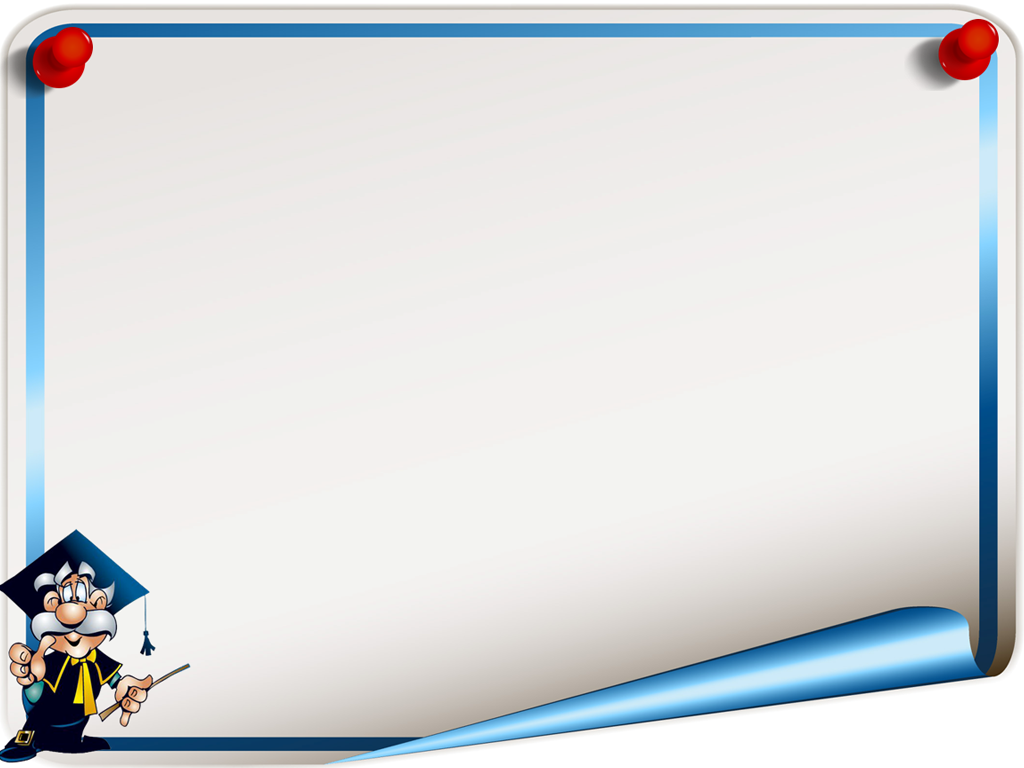 Советы по составлению  методических рекомендаций

Составьте свою личную пошаговую инструкцию – порядок действий,  которые  необходимо предпринять, чтобы раскрыть   заданную тему.
2. Опирайтесь на личный опыт и специализированную литературу. 
3. Дайте советы, которые помогут тем, кому предназначаются методические рекомендации, справиться с поставленной задачей: доступно объяснить материал по теме; успешно выполнить с учащимися творческий проект; провести отчётный концерт, итоговое занятие и др.
4. Обратите внимание на трудности, которые могут возникнуть в процессе работы по заданной теме и  посоветуйте, как их избежать.
 5. Выделите  отдельным текстом возможные типичные ошибки в работе по предложенной теме или в организации мероприятия.
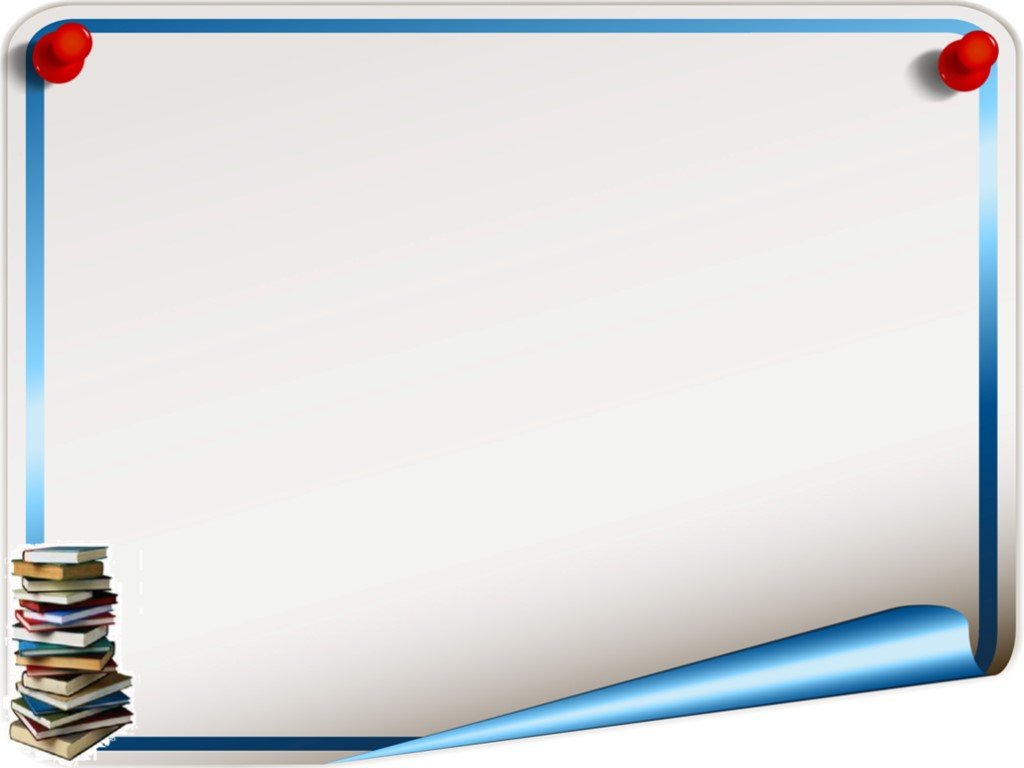 ЗАКЛЮЧЕНИЕ
Дорогие коллеги, надеюсь, что в дальнейшем эти  несложные правила написания методических рекомендаций  помогут вам:
отражать ваше авторское, педагогическое  видение  вопроса;
 доносить до педагогического сообщества вашу оригинальную педагогическую технологию;
создавать пособия, которые      помогут вашим коллегам эффективно организовать образовательный процесс или внеурочную деятельность;
ПОБЕЖДАТЬ В КОНКУРСАХ МЕТОДИЧЕСКИХ МАТЕРИАЛОВ!